Ministry of Finance of the Kyrgyz Republic
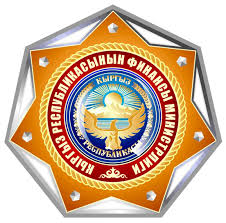 Budget Classification and Chart of Accounts Structure

October 23-25, 2019,  Moscow, Russia
Budget Classification of the Kyrgyz Republic
Budget Classification of the Kyrgyz Republic was developed in accordance with the principles of the Government Finance Statistics 2001 adopted by the International Monetary Fund. 
The Budget Classification provides classification codes used in the GFS. 
Codes:
Revenues 1; 
Expenses 2; 
Operations with assets (non-financial and financial), and liabilities 3.
Budget Classification of the Kyrgyz Republic
Budget Classification comprises:
Classification of revenues;
Economic classification of expenses; 
Classification of transactions with assets and liabilities; 
Classification by government authority;
Classification by functions of public administration bodies.
Chart of Accounts
Chart of Accounts
Revenues  1ХХХХХХХ
Expenses 2ХХХХХХХ
Assets   31ХХХХХХ,32ХХХХХХ
Liabilities  33ХХХХХХ
Net Assets 41ХХХХХХ
Unified Chart of Accounts structure
440100 110  11 001040 11210 70111  21111100


1)Treasure Identification Code                   440100
2)Budget                                                     110
3)Source of financing	                                11
4)Programs                                                 001040                                             5)Classification by government body         11210
6)Functional classification                         70111
7)Economic classification                          21111100
[Speaker Notes: Интегрированный с Бюджетной классификацией ЕПС обеспечивает возможность формирования отчетности по СГФ и МСФО ОС.]
Thank you for your attention!